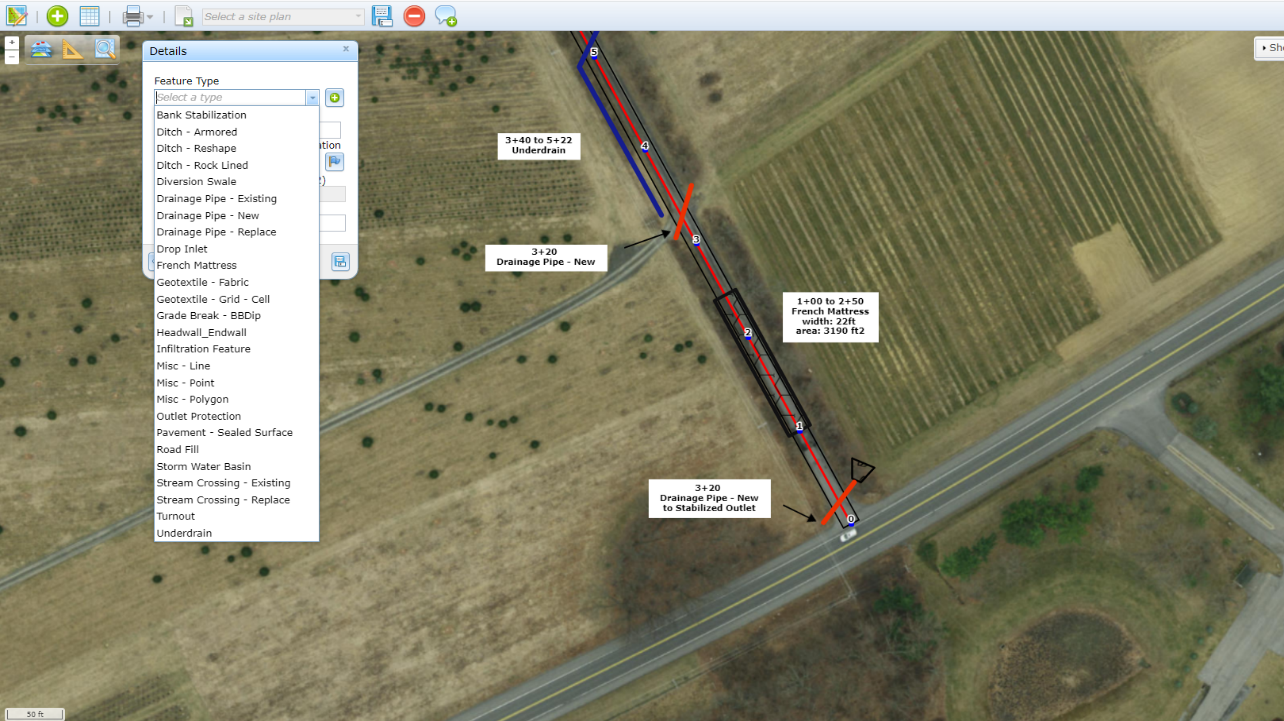 GIS Project Sketcher Application
Dirt Gravel and Low Volume Road Program 

WEBINAR
6/13/23
Starts 9am
CDGRS
Steve Bloser
smb201@psu.edu

Ken Corradini
kjc139@psu.edu

Mike Anderson: Spatial IT
If you are reading this, then you are successfully seeing the webinar video. Webinar audio should be automatic through your computer (or click “join audio”), and options can be accessed in the “audio options” button on the bottom left.  If your computer audio is not working, you can listen on your phone by dialing 312-626-6799.
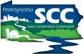 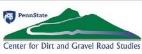 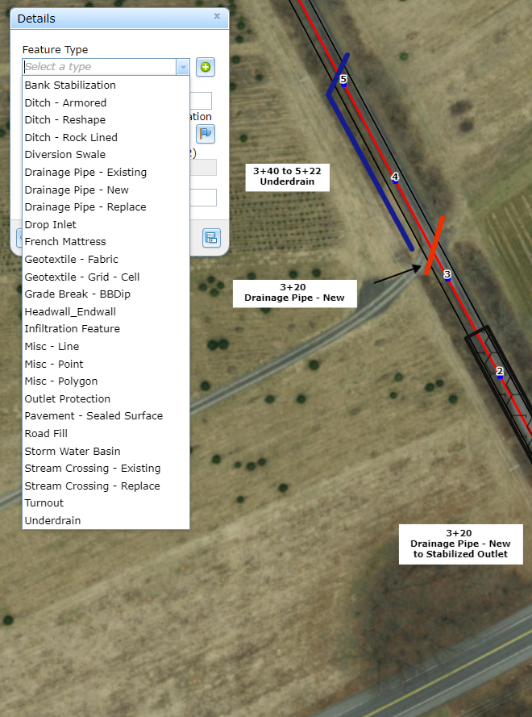 GIS Project Sketches
Purpose
Mini-training and walkthrough of Project Sketcher App

Sketcher is now available to CDs

Still want feedback
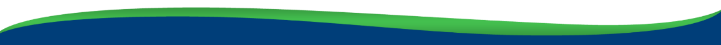 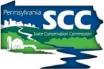 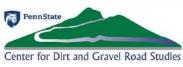 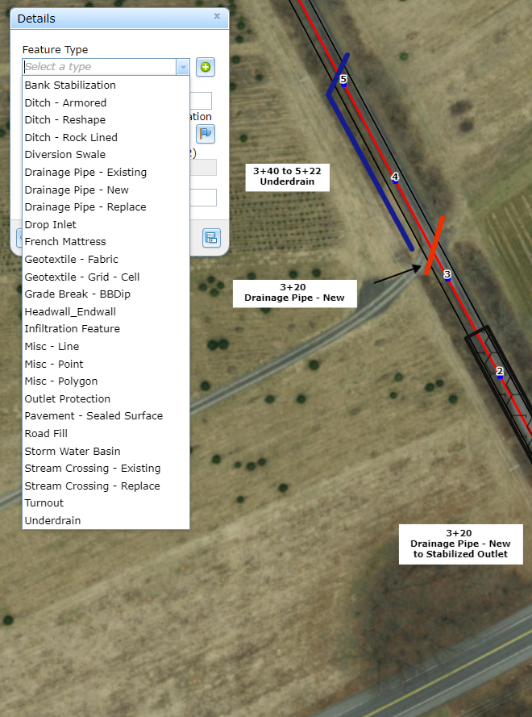 GIS Project Sketches
Background and Status

Demonstration

Moving Forward
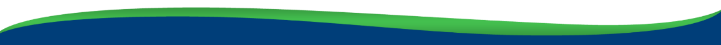 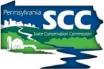 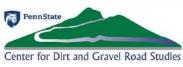 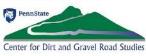 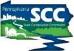 GIS Project Sketches
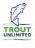 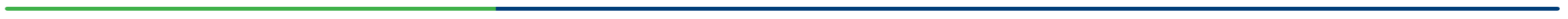 Project Sketches
Show location of project deliverables such as pipes, turnouts, DSA, etc.
Required as part of workplan, become part of contract.
Most still done by hand:
Some fancy…
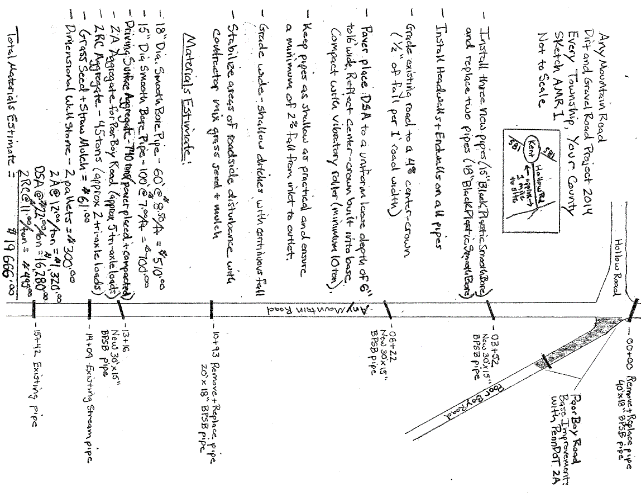 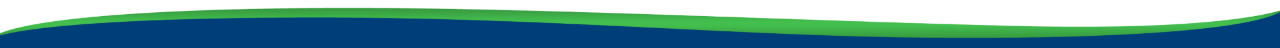 www.dirtandgravelroads.org
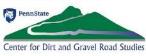 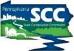 GIS Project Sketches
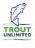 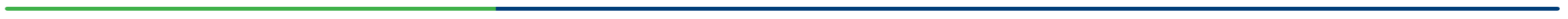 Project Sketches
Show location of project deliverables such as pipes, turnouts, DSA, etc.
Required as part of workplan, become part of contract.
Most still done by hand:
Some fancy…
Some not…
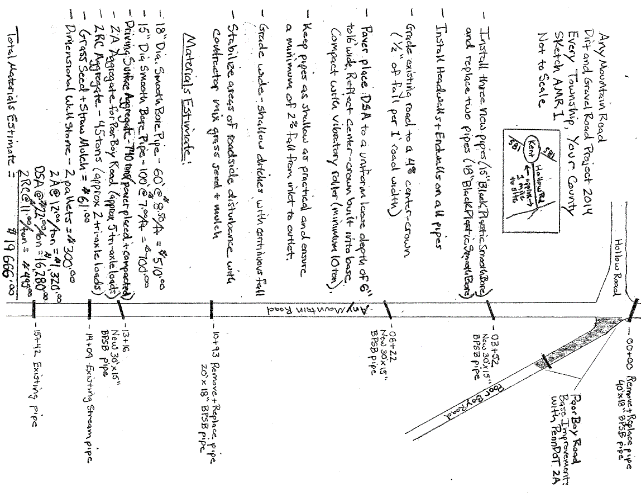 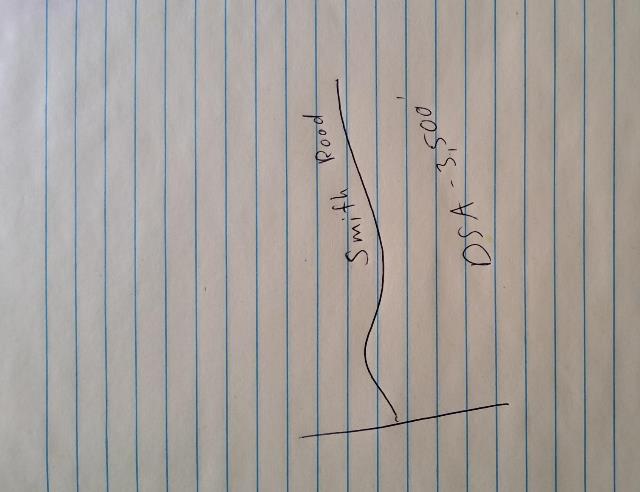 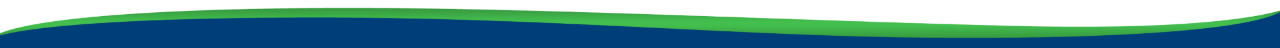 www.dirtandgravelroads.org
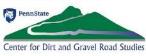 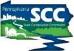 GIS Project Sketches
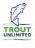 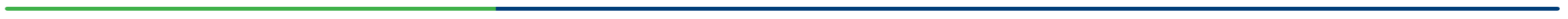 2022 Workshop Session

Several Counties and CDGRS staff shared tools they use to create workplans
Aerial images, text and graphics in word/ppt
Other software

Good discussion and feedback on possibilities to incorporate into DGLVR GIS system
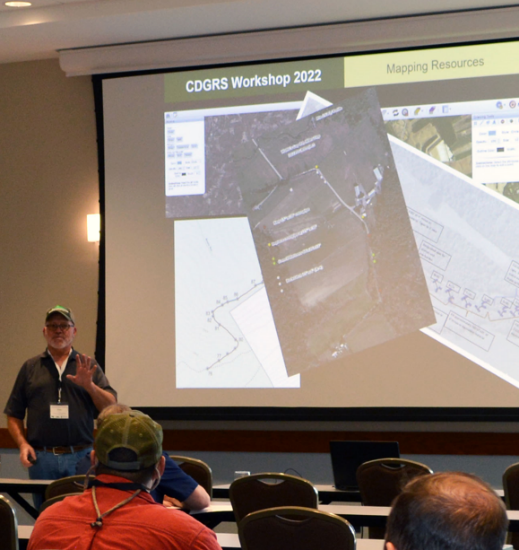 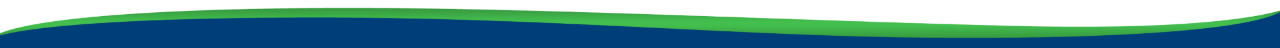 www.dirtandgravelroads.org
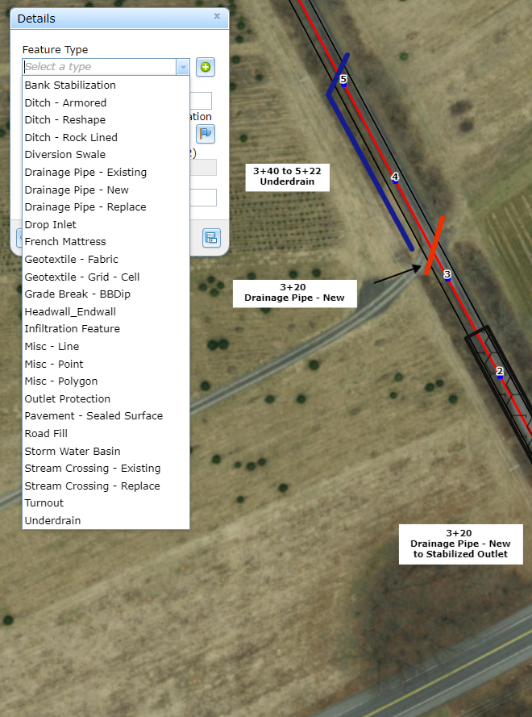 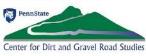 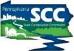 GIS Project Sketches
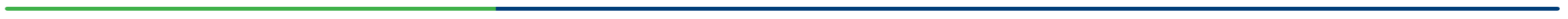 Since Workshop

CDGRS has been working with programmer to develop application

Small “testing group” established, met several times, given access to program

Today: available for all CDs
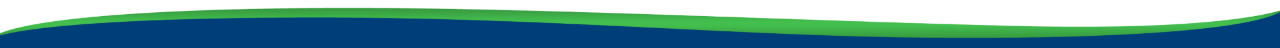 www.dirtandgravelroads.org
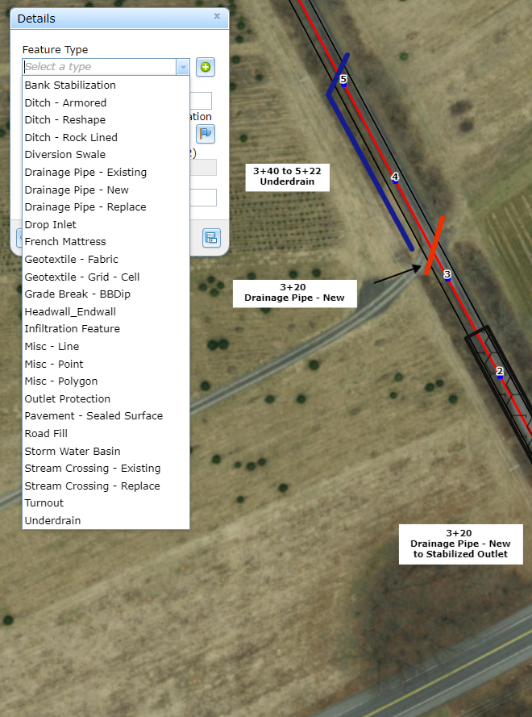 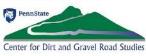 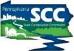 GIS Project Sketches
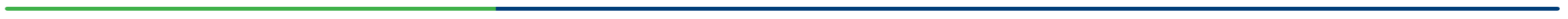 Since Workshop

CDGRS has been working with programmer to develop application

Small “testing group” established, met several times, given access to program

Today: available for all CDs

Note: Sketcher is at about 90% complete, we still want feedback
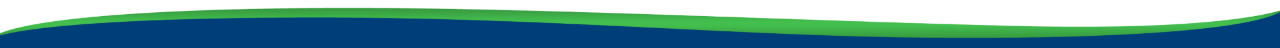 www.dirtandgravelroads.org
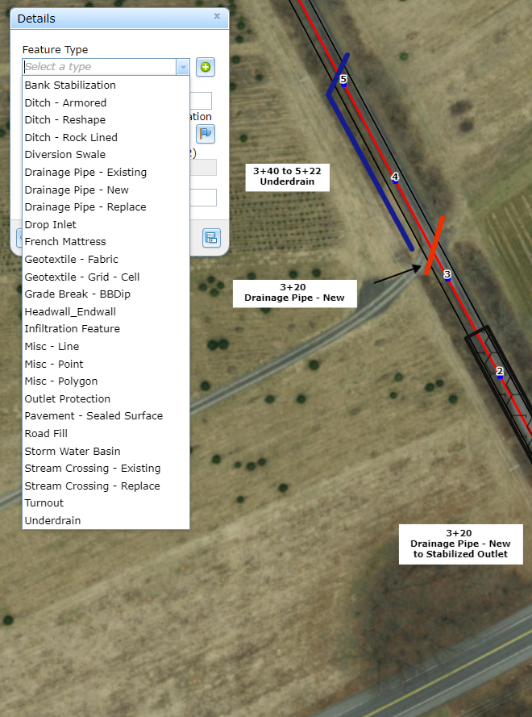 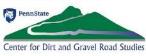 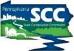 GIS Project Sketches
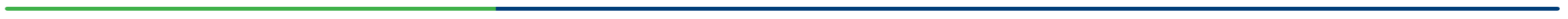 Since Workshop

Separate App from “GIS Mapper”

Login through CDGRS website

Separate App reduces clutter in mapper

Separate App did not risk adding glitches to financial tracking system
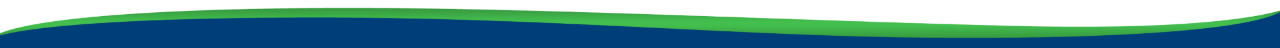 www.dirtandgravelroads.org
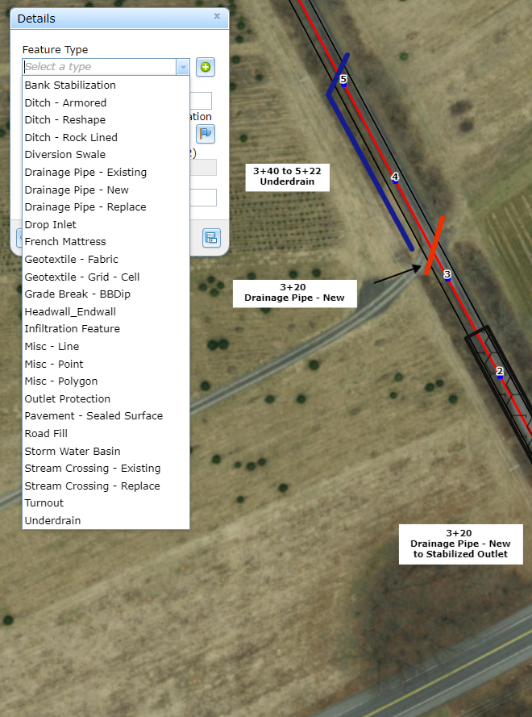 GIS Project Sketches
Background and Status

Demonstration

Moving Forward
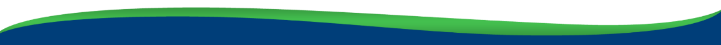 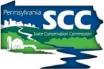 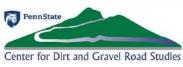 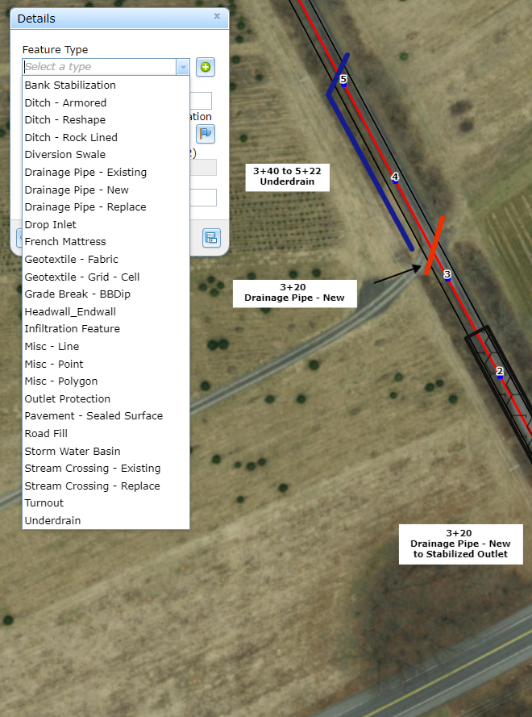 GIS Project Sketches
Background and Status

Demonstration

Moving Forward
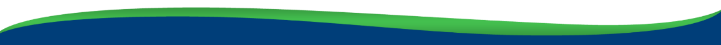 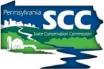 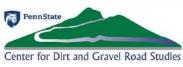 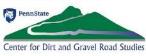 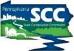 GIS Project Sketches
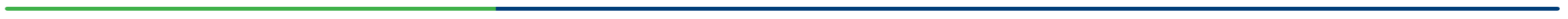 Moving Forward

Use of GIS project sketch will not be required, but available as a tool.

Can print out plans, attach to grant application.

Plans can be saved and “tweaked” to create “as-builts” or reflect project changes.

Will eventually be available to applicants (via public viewer).
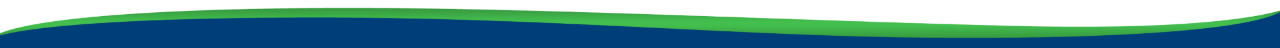 www.dirtandgravelroads.org
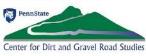 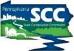 GIS Project Sketches
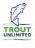 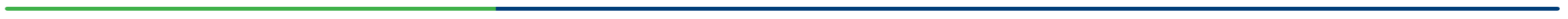 Moving Forward

Please start using, but understand we are still refining.

Give us feedback on glitches or suggestions

Thing we are still working on or planning:
Printing: working but we are still refining
Additional “bells and whistles”
Tie sketches back to projects in GIS?
Potentially adding ability to add Tech Bulletins and other info

Public version available once we iron out more kinks.
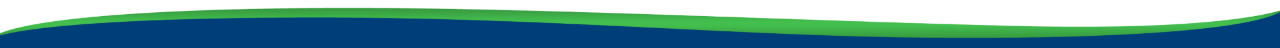 www.dirtandgravelroads.org
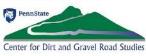 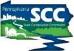 GIS Project Sketches
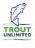 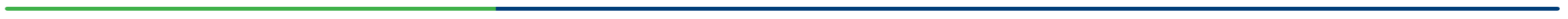 Don’t forget the feedback button
Happy Mapping!
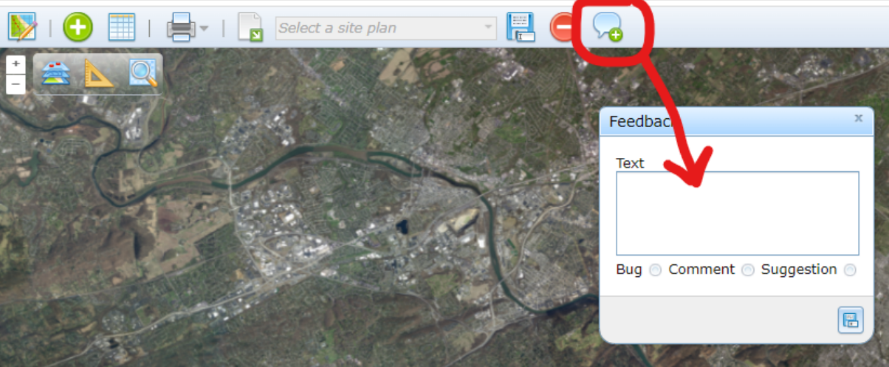 Don’t just say “I broke it”
Try to repeat the error
Give as much detail as possible
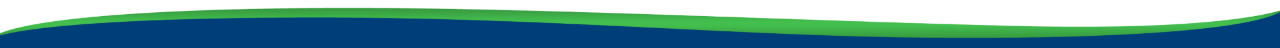 www.dirtandgravelroads.org